TCFFeuille de réponses答案卡
如何使用TCF答案卡
Université Wenzao – Département de Français
文藻外語大學 – 法文系
La feuille de réponses   答案卡樣本
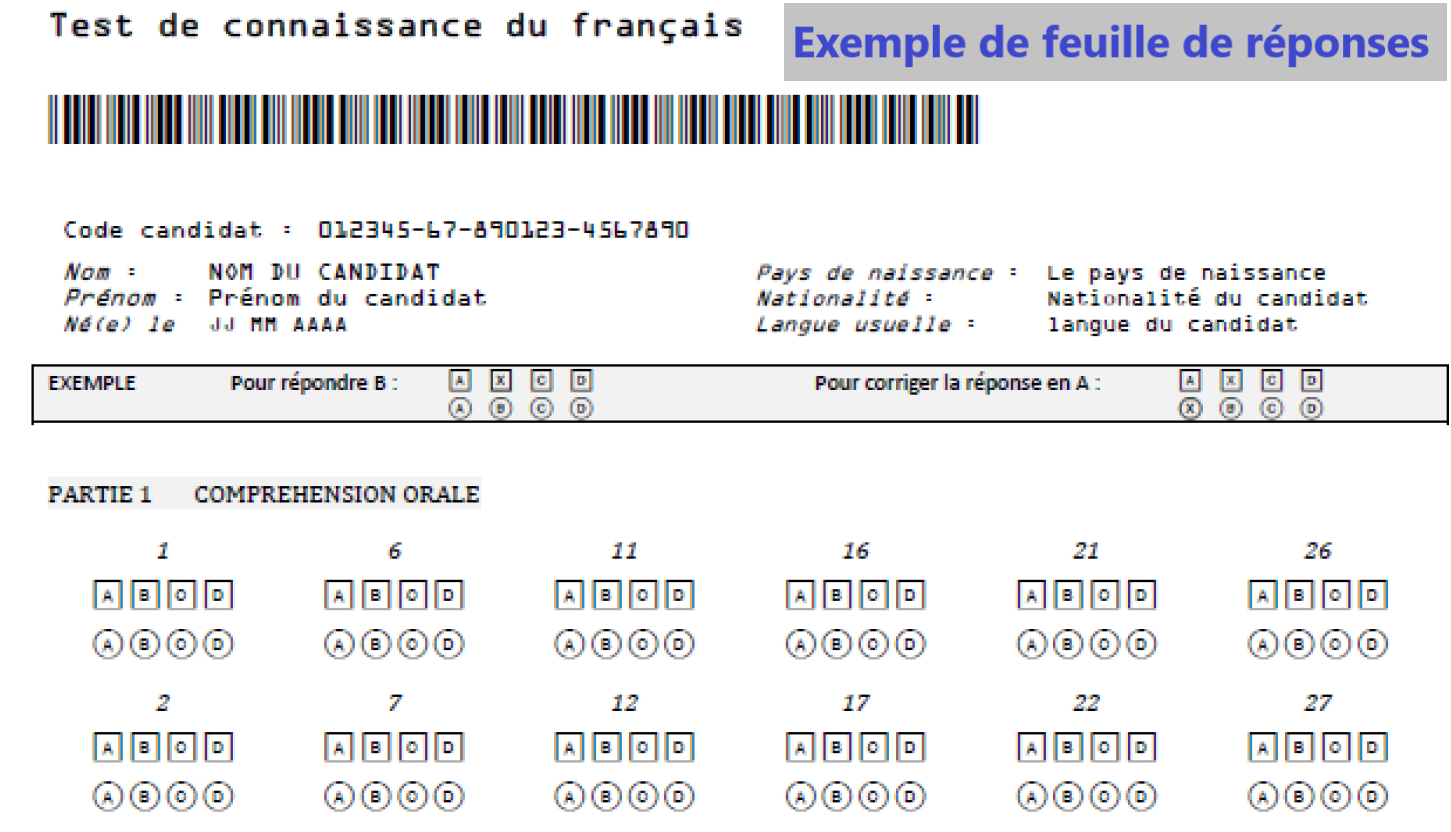 La feuille de réponses   答案卡
Pour chaque question, il y a deux lignes de réponses:
Des réponses en cases carrées
Des réponses en cases rondes
一題兩行答案
四方型 (上)
圓型 (下)
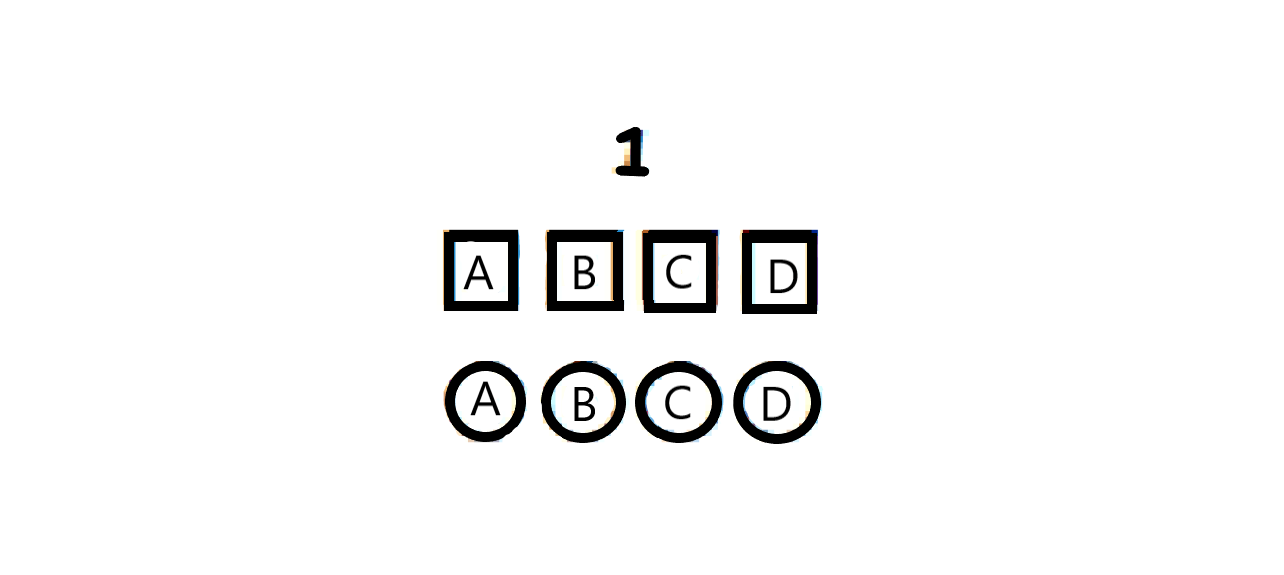 La feuille de réponses   答案卡
Les candidats répondent en cochant les cases carrées dans la 1ère ligne
Exemple: le candidat coche la réponse B

需要勾選第一行的四方型答案
舉例: 你認為答案=B, 你勾選上行B
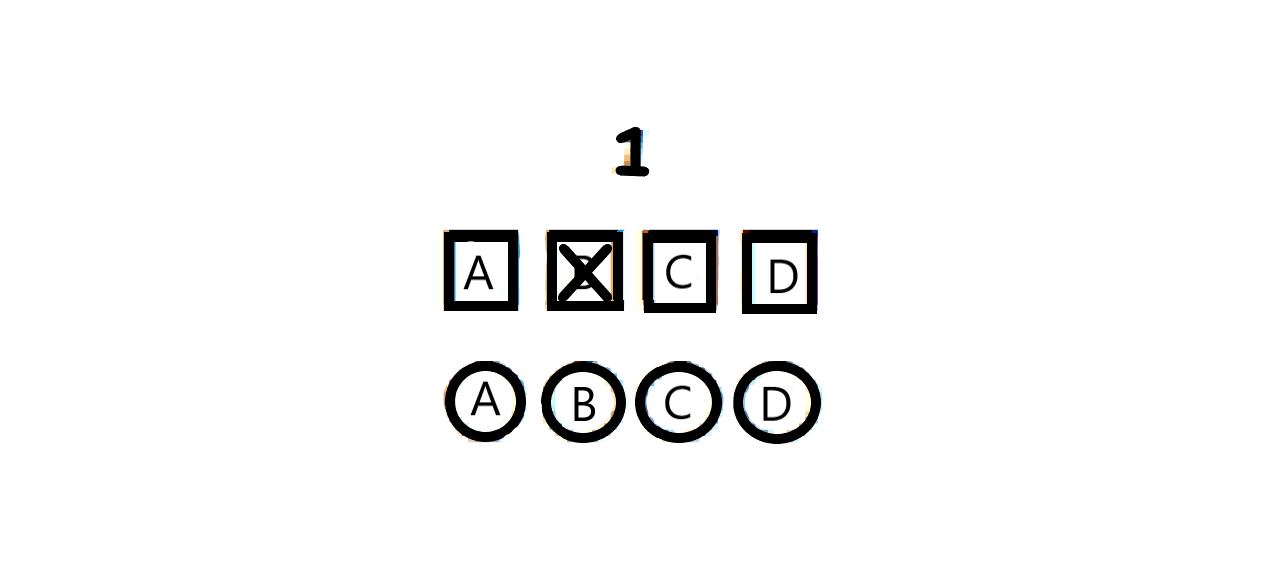 La feuille de réponses   答案卡
Pour modifier une réponse, le candidat coche une case ronde dans la 2ème ligne
Exemple: le candidat modifie sa réponse et coche la réponse A

若需要更改答案, 就勾選下行答案
舉例: 要改成A, 勾選下行A答案
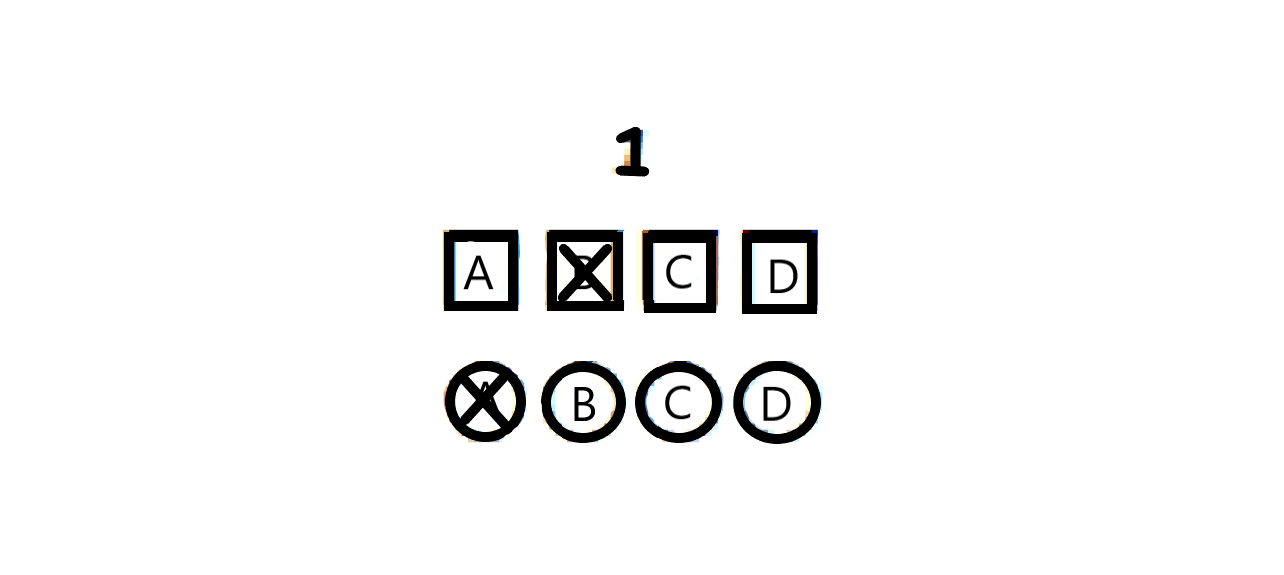 La feuille de réponses   答案卡
Une seule réponse est validée; si vous avez modifié votre réponse, c’est la réponse en case ronde, de la 2ème ligne, qui est validée.

上行B答案無效, 下行A答案有效
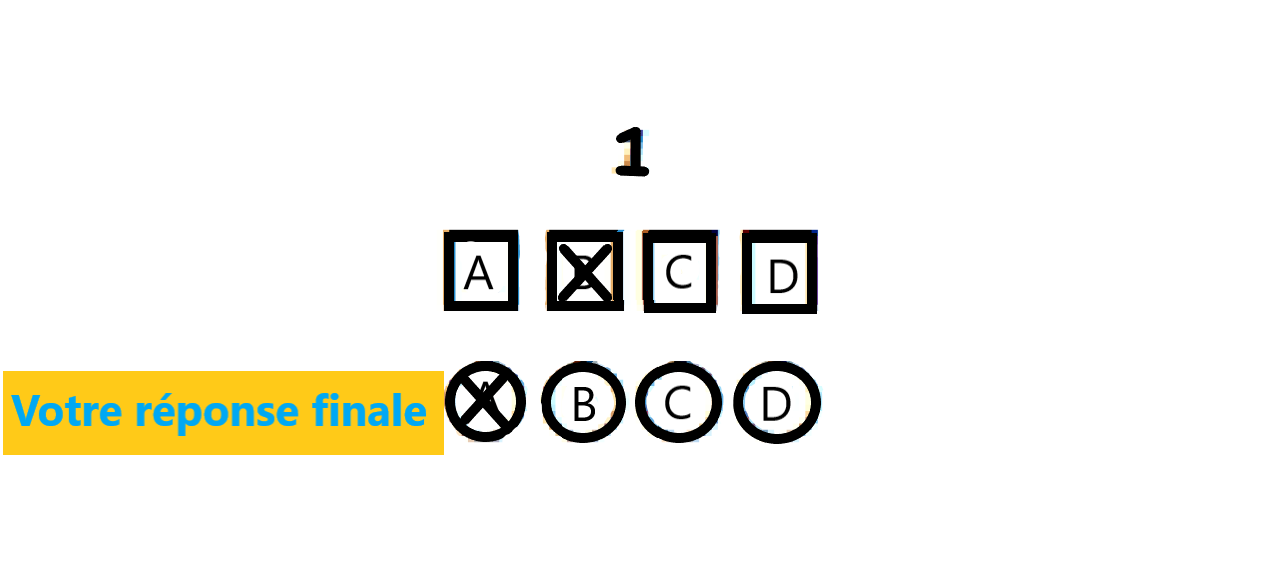 你的答案 = A
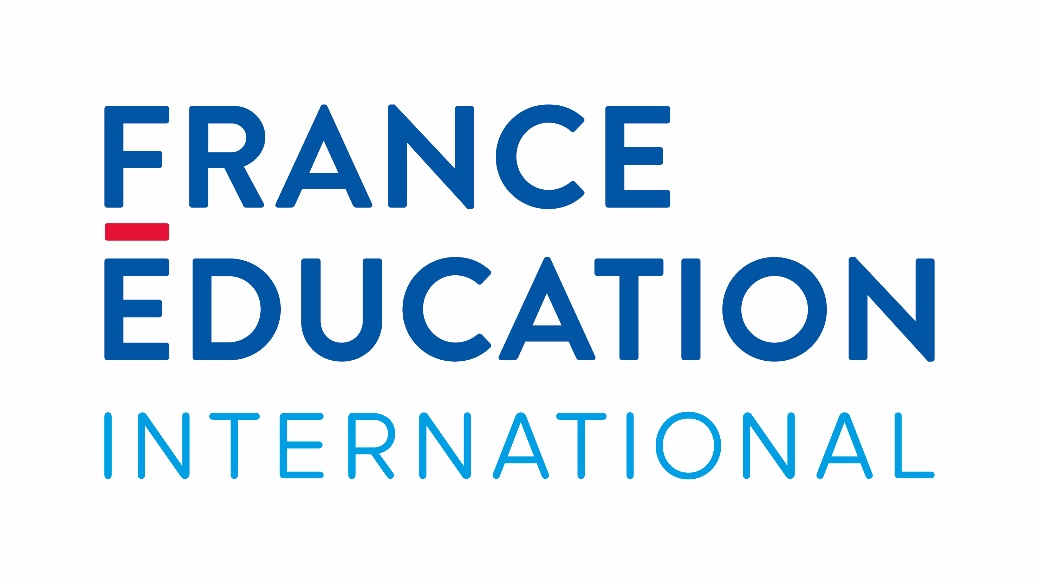 ATTENTION!L’ordre des questions est de haut en bas, puis de gauche à droite!注意 !答案順序從上往下, 然後從左往右
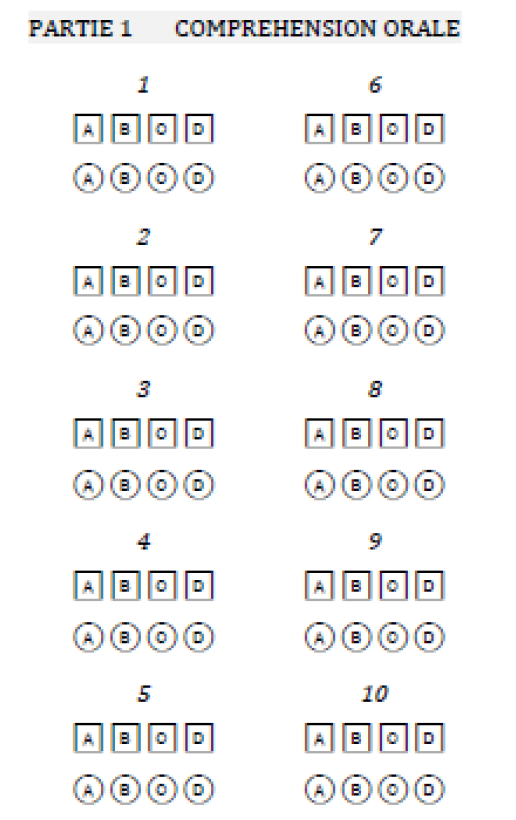 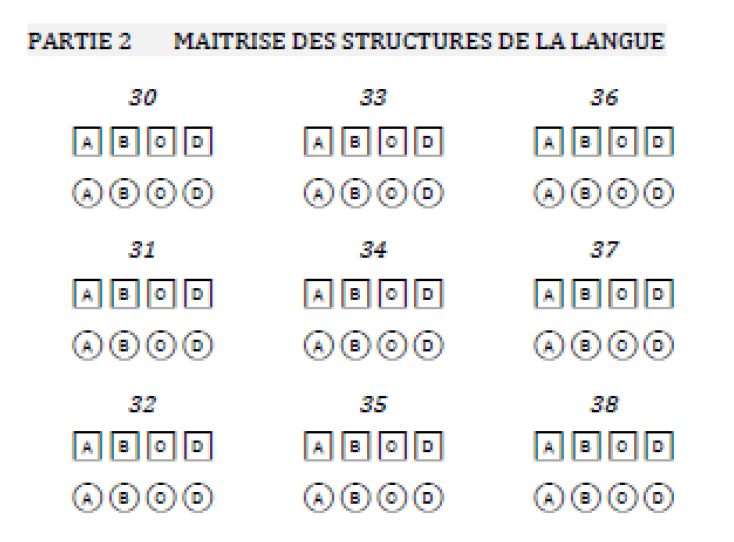 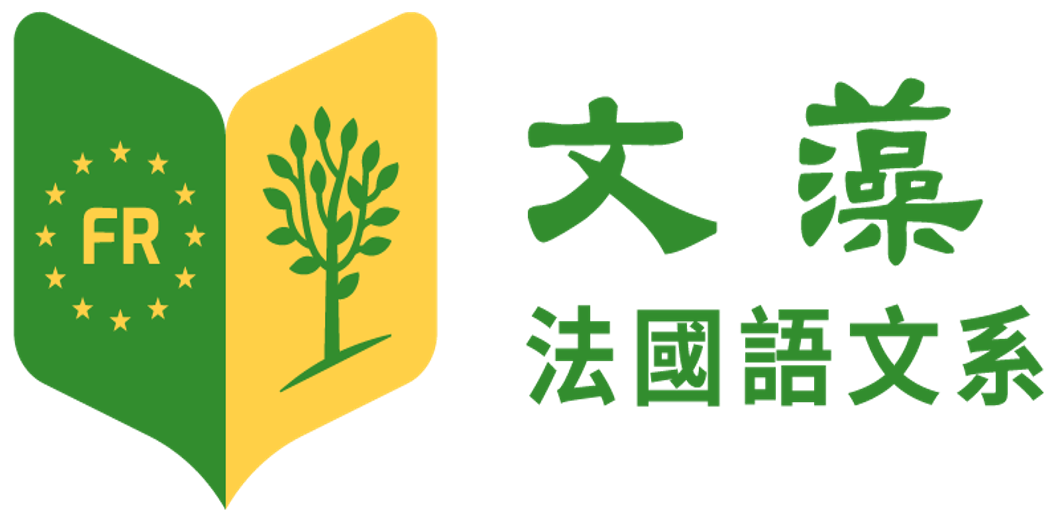